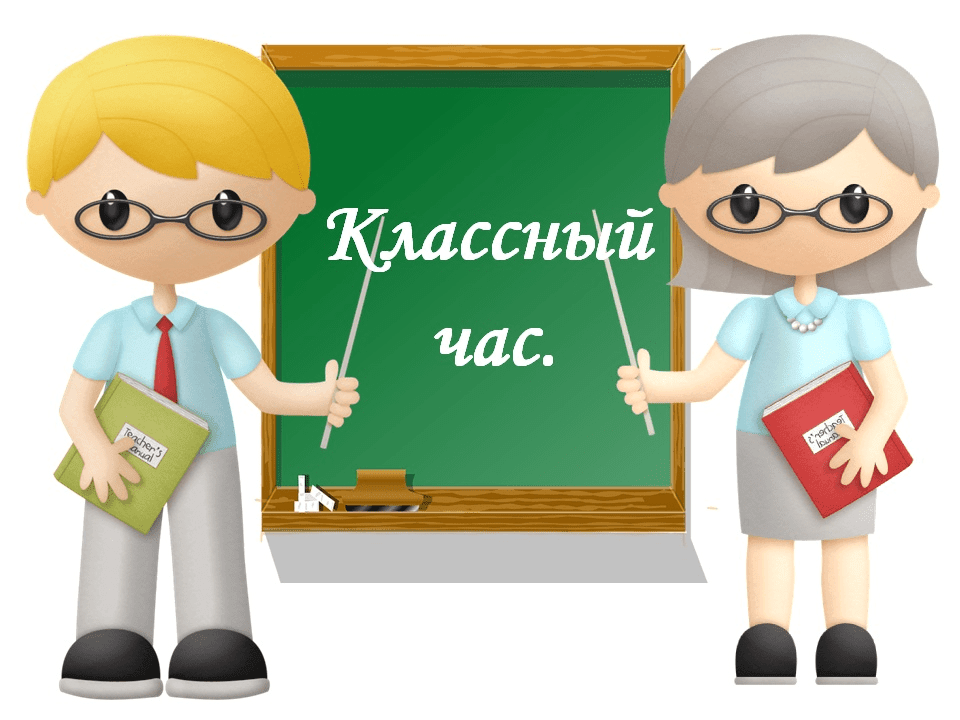 8 февраля отмечают свой праздник те, кто…
приносит успех всей нашей стране
много учится и трудится
умеет работать в команде
мыслит креативно (творчески)
критически оценивает происходящее вокруг
посвящает всю свою жизнь научной и исследовательской деятельности
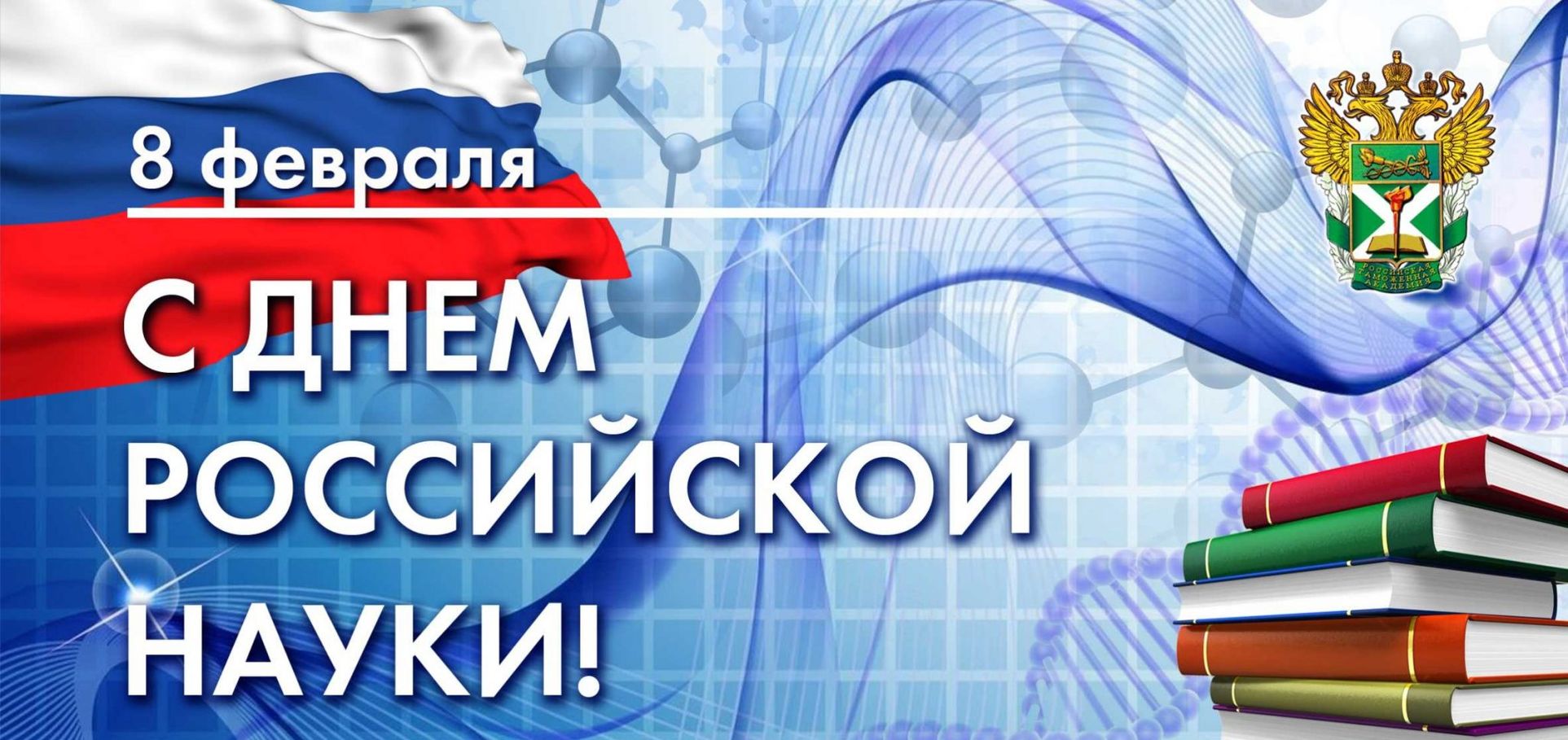 Что мы знаем о российской науке?
Для просмотра видео пройдите по ссылке
https://cloud.mail.ru/public/qpck/7y6d5vrKR
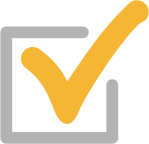 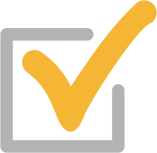 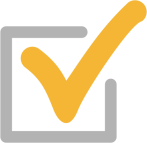 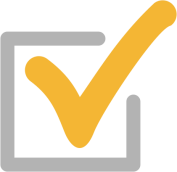 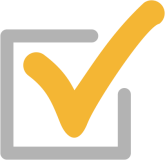 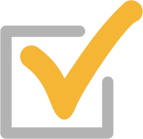 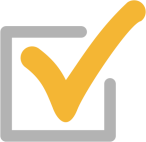 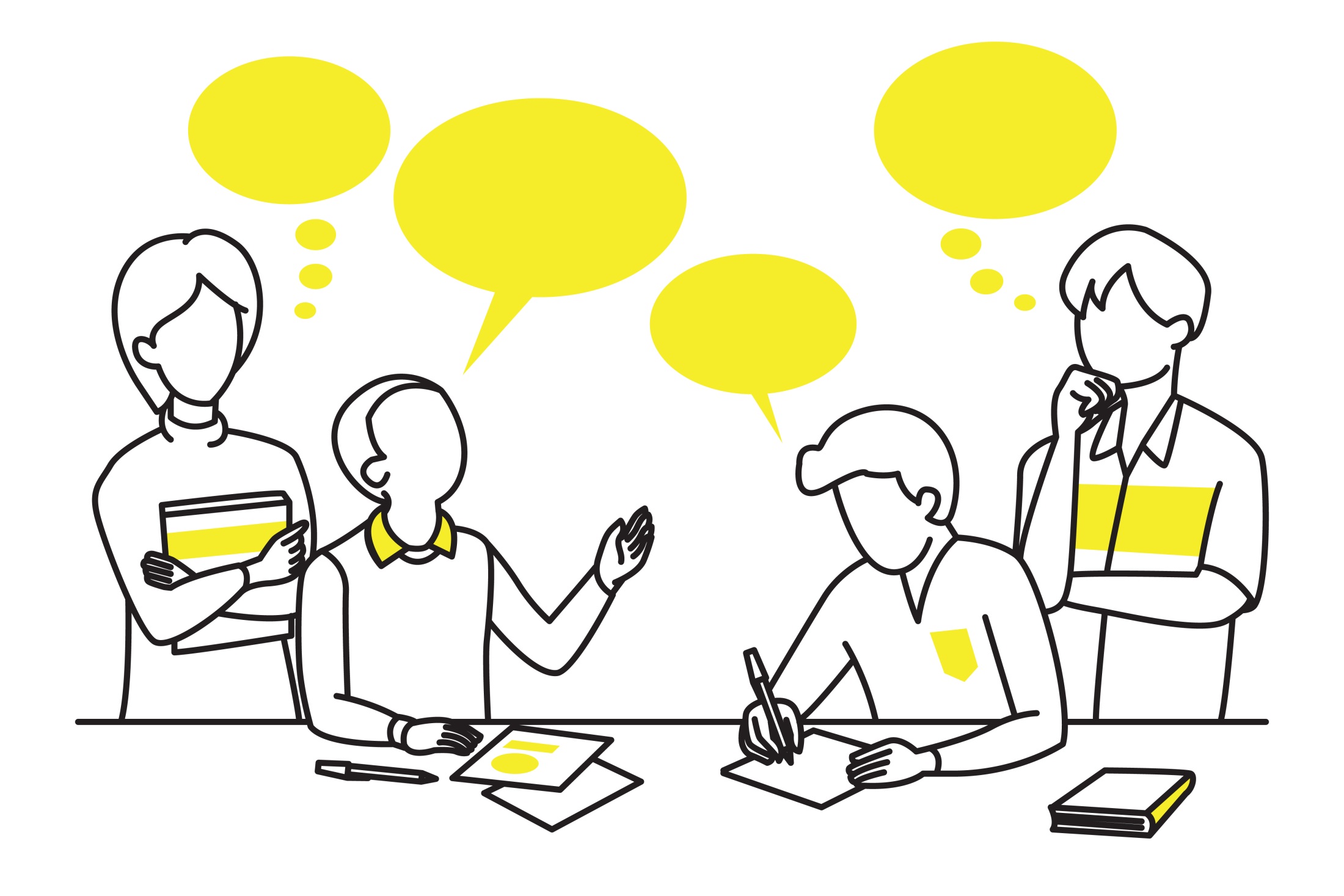 Российская наука
Российская наука
Российская наука
Российская наука
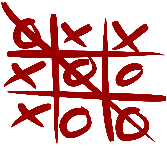 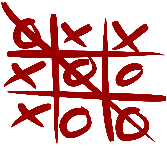 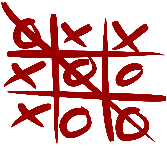 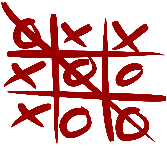 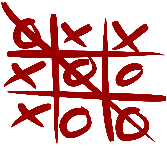 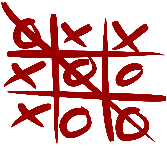 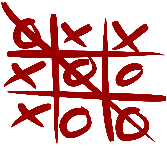 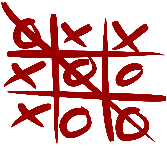 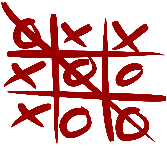 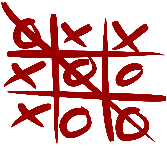 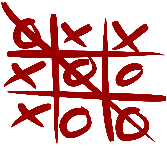 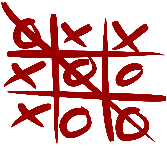 Достижения современной российской науки
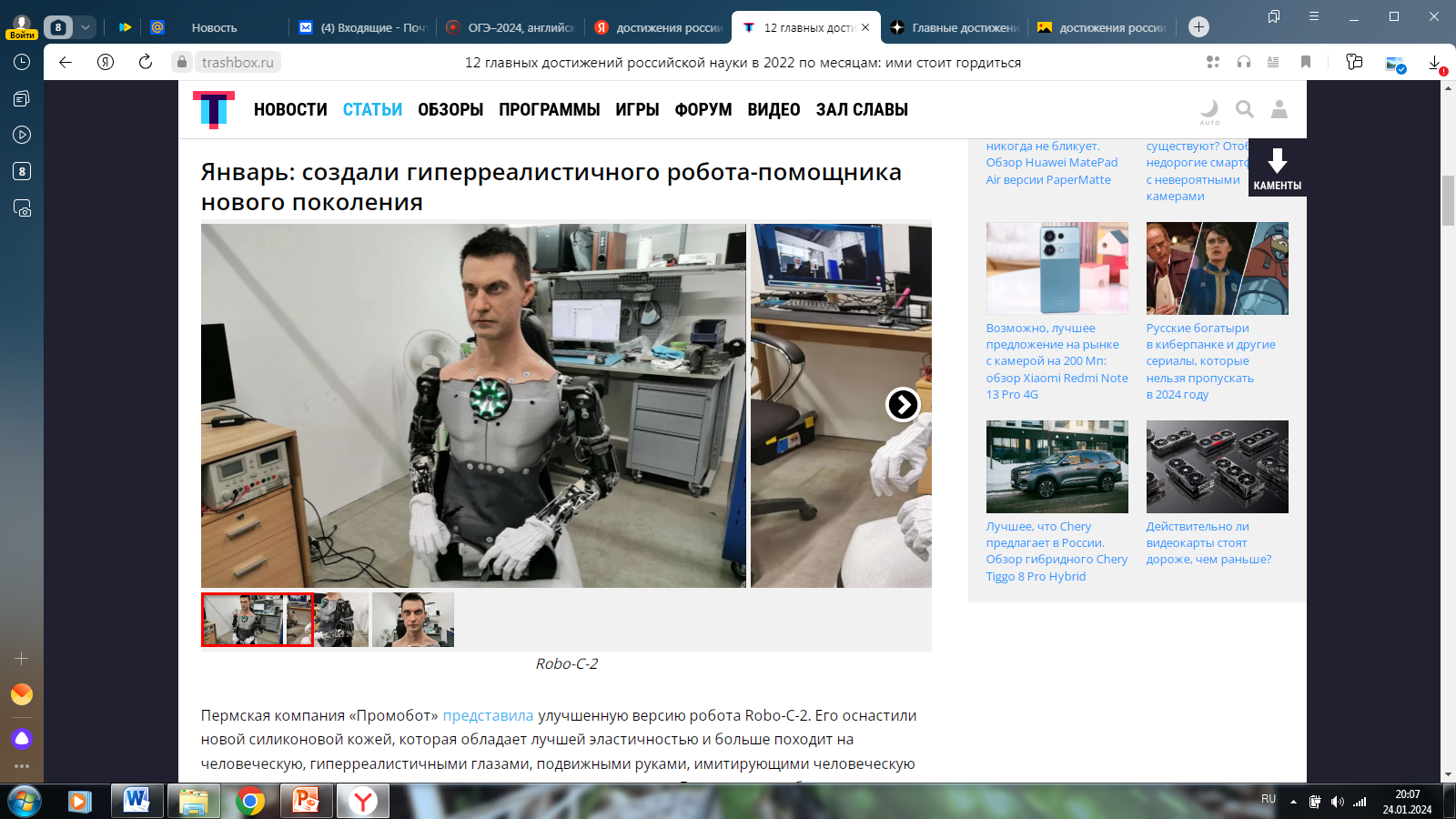 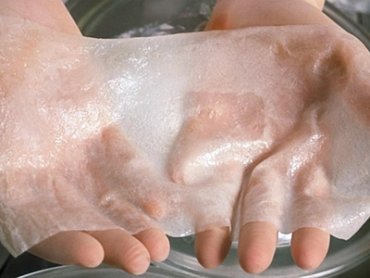 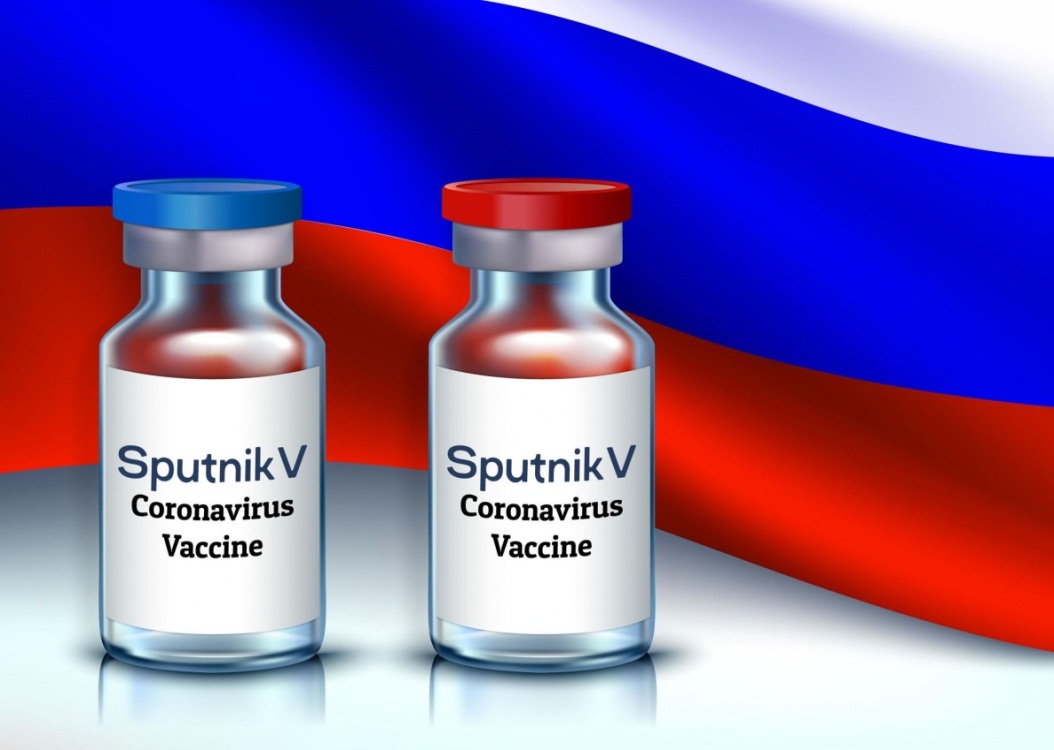 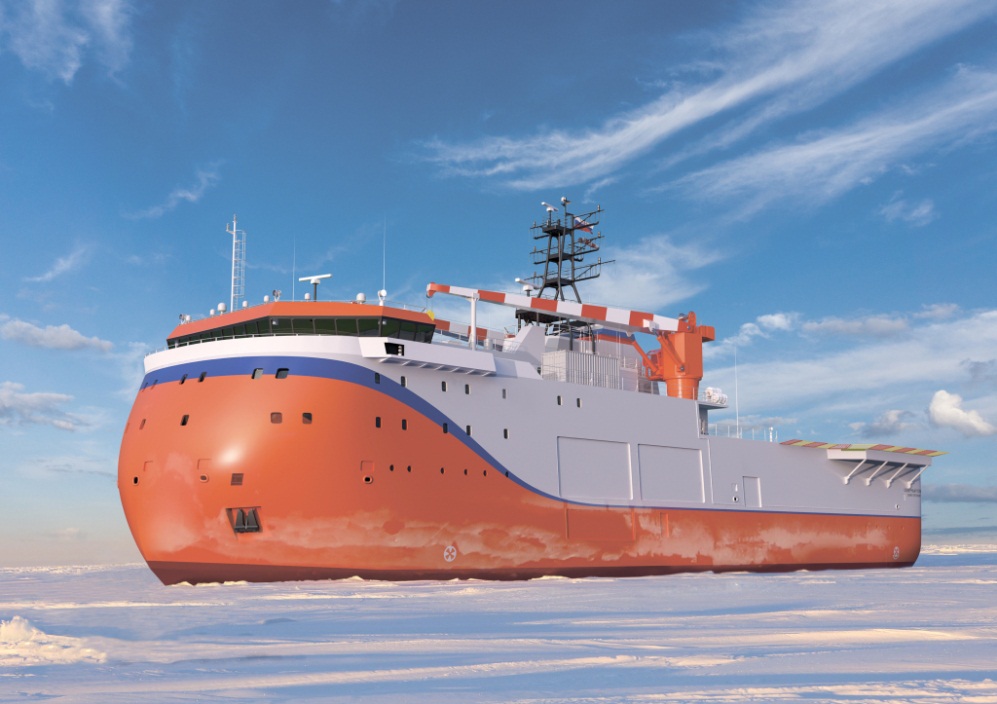 Гиперреалистичный робот-помощник нового поколения
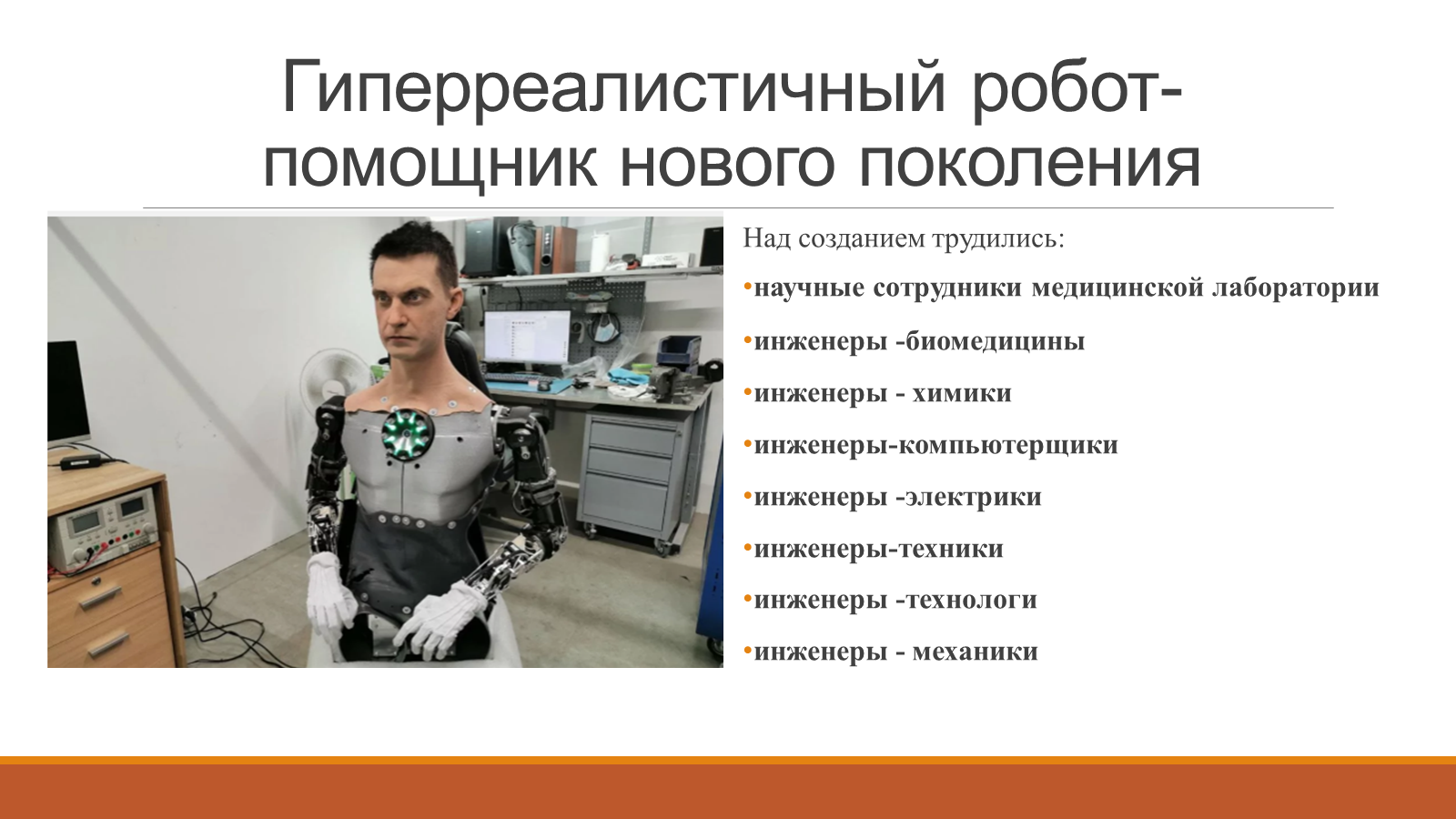 Вакцина от коронавируса
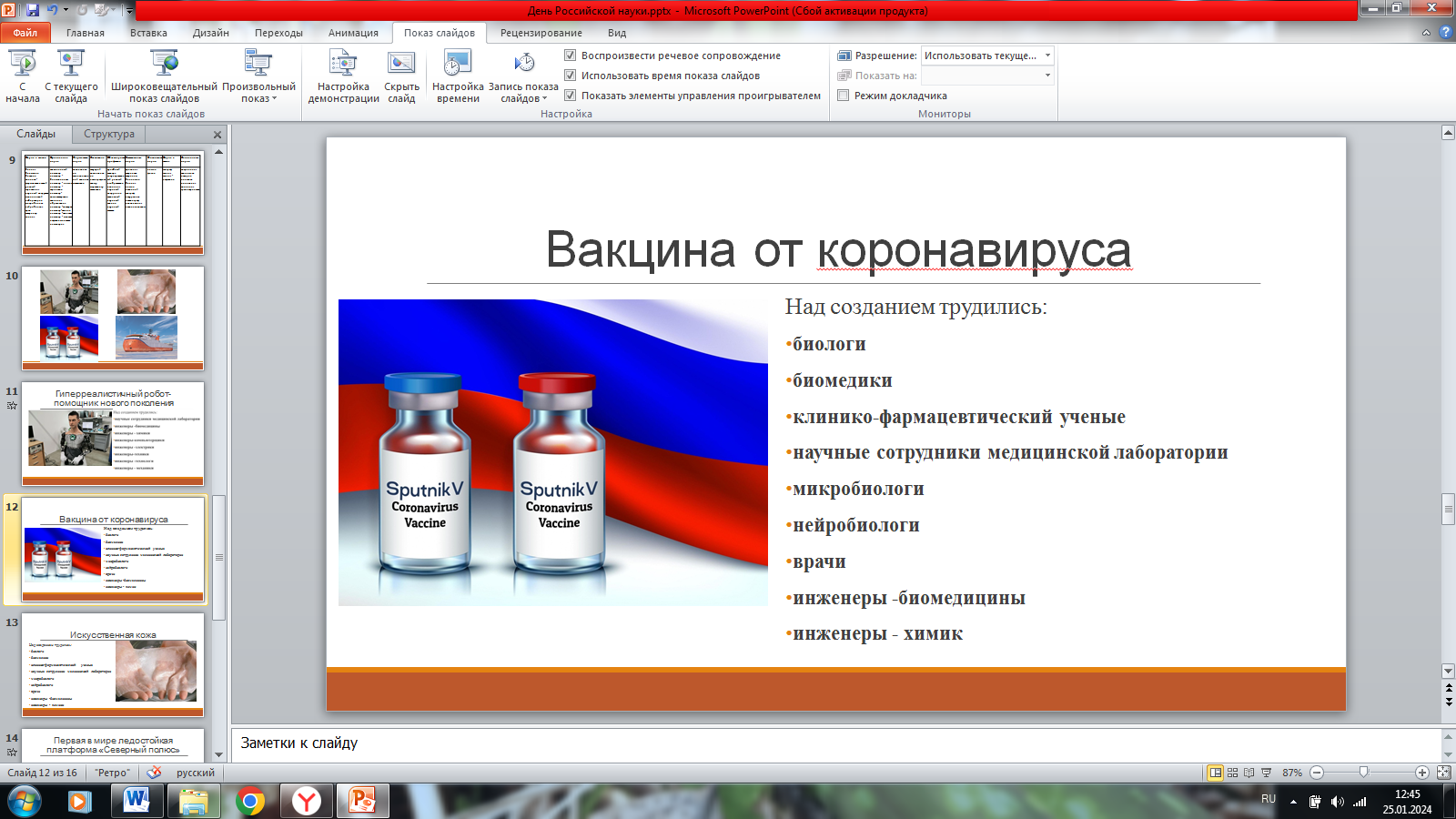 СИБИРСКОЕ ОТДЕЛЕНИЕ РОССИЙСКОЙ АКАДЕМИИ НАУК
Искусственная кожа
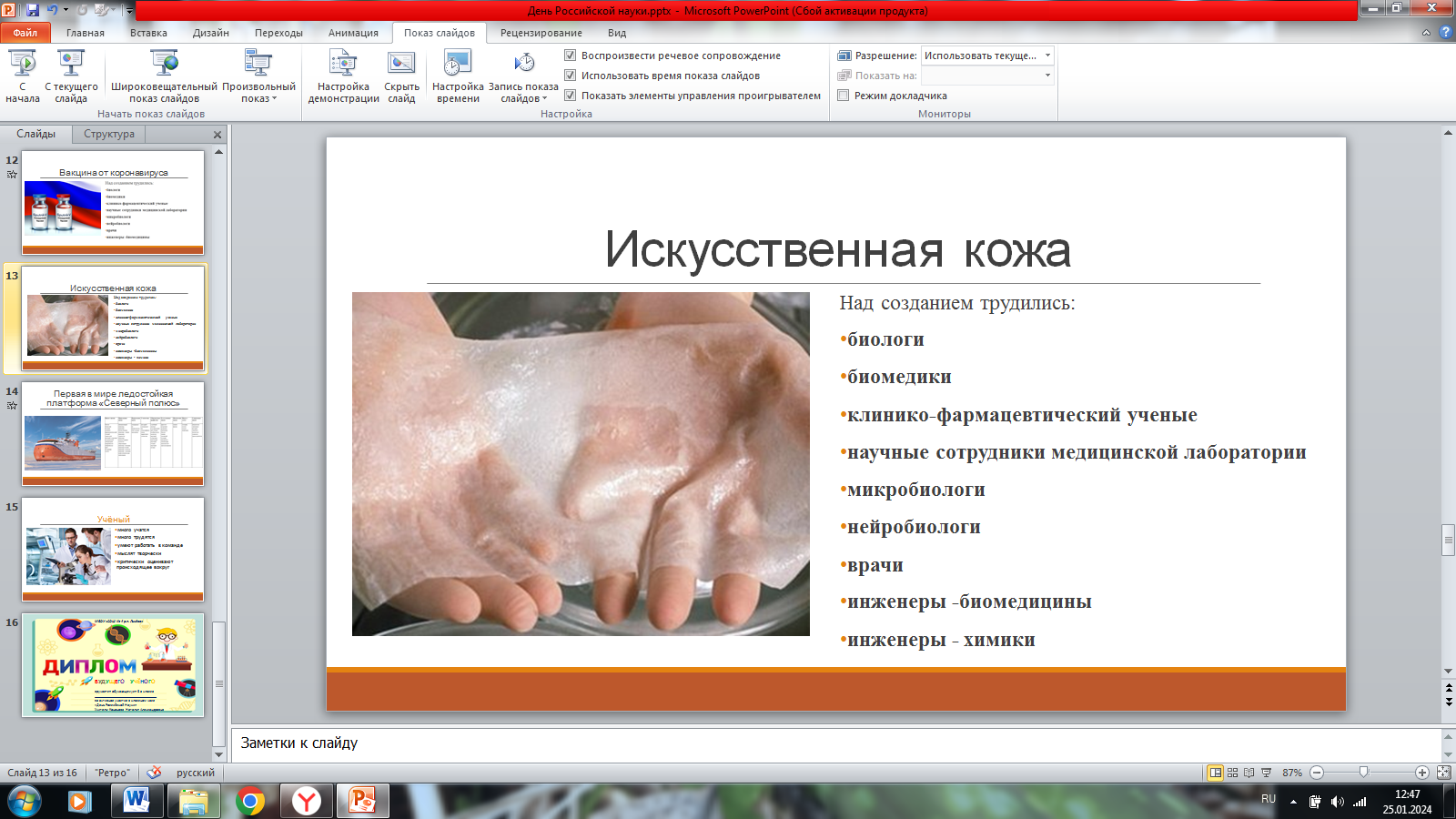 Первая в мире ледостойкая платформа «Северный полюс»
Учёный
много учатся
много трудятся
умеют работать в команде
мыслят творчески
критически оценивают происходящее вокруг